ATIVIDADES COM FOCO NO ACOMPANHAMENTO DAS APRENDIZAGENS
Atividade de História – 9º Ano
A Organização das Nações Unidas (ONU) e a
questão dos Direitos Humanos


HABILIDADE:

(EF09HI16) Relacionar a Carta dos Direitos Humanos ao processo de afirmação dos direitos
fundamentais e de defesa da dignidade humana, valorizando as instituições voltadas para a
defesa desses direitos e para a identificação dos agentes responsáveis por sua violação.
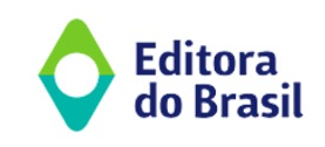 Atividade de História – 9º Ano
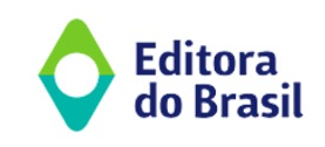 Atividade de História – 9º Ano
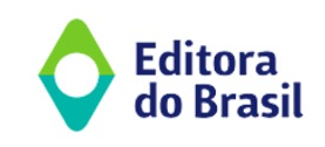 Atividade de História – 9º Ano
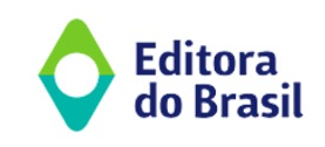 Atividade de História – 9º Ano
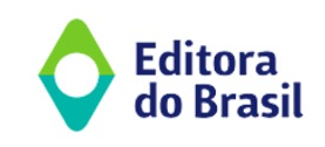 Atividade de História – 9º Ano
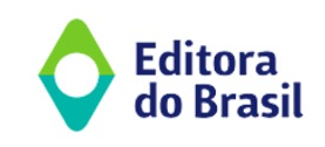